Геометрия 7-классМугалим: Эралиева Г.Ж.
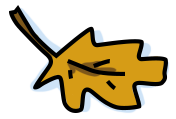 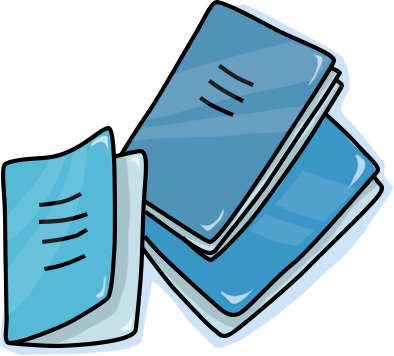 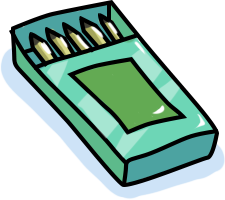 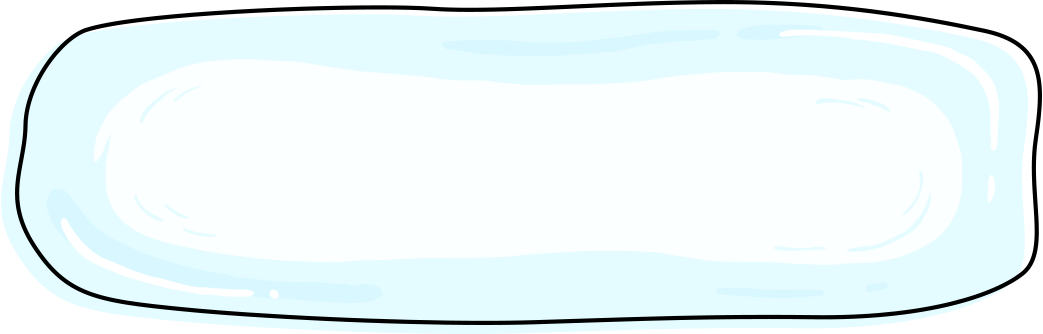 Бир туз сызыкта жатпаган уч чекиттен жана аларды эки-экиден туташтыруучу уч кесиндиден турган фигура ……………..деп аталат.
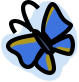 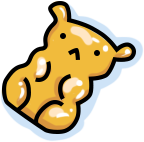 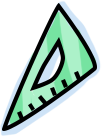 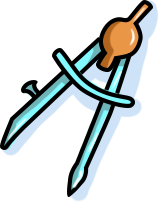 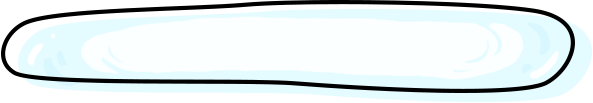 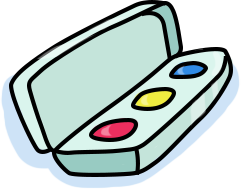 Бурч
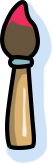 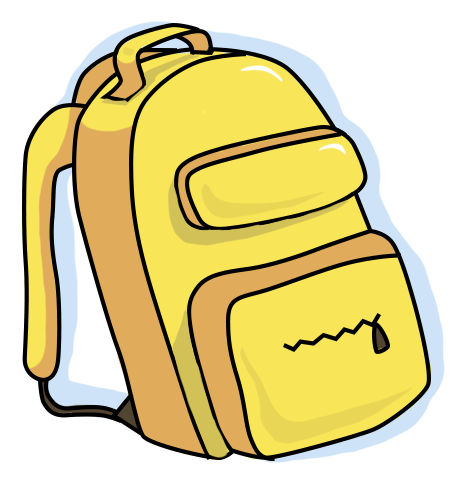 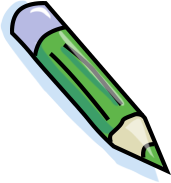 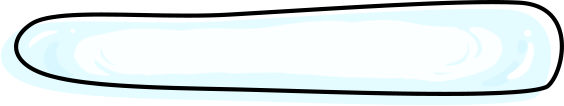 Уч бурчтук
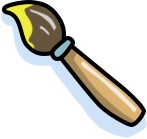 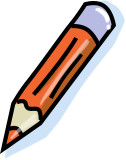 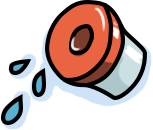 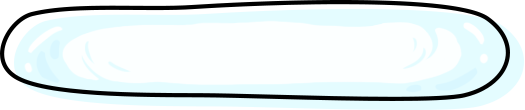 Коп бурчтук
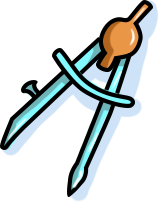 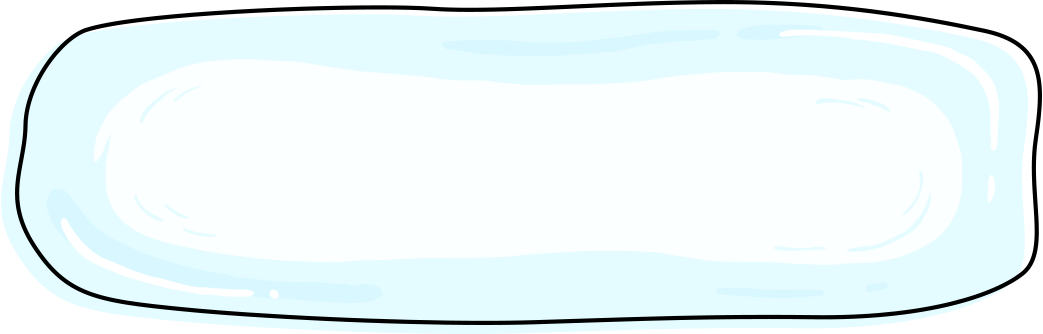 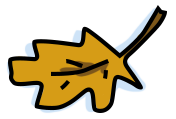 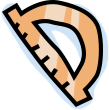 Уч бурчтуктун ички бурчтарынын суммасы канчага барабар?
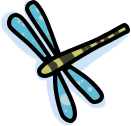 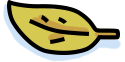 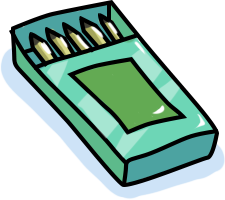 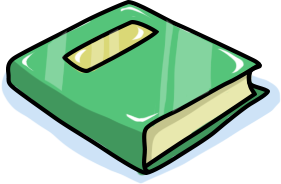 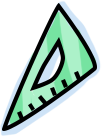 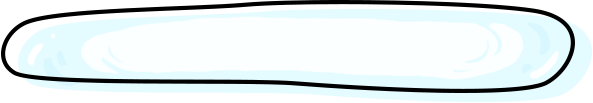 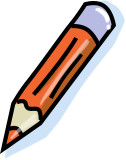 90
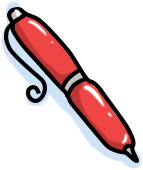 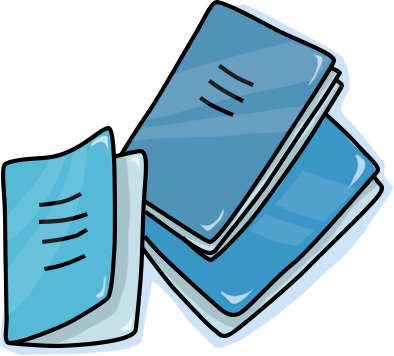 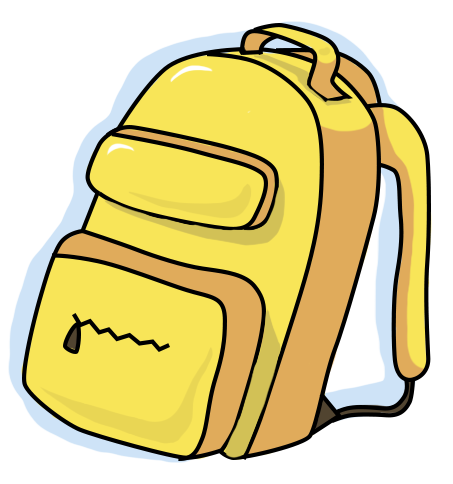 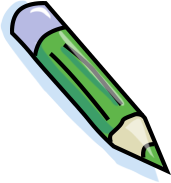 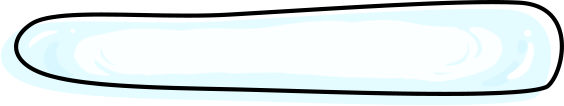 360
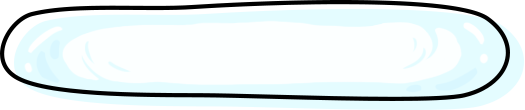 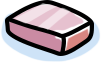 180
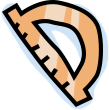 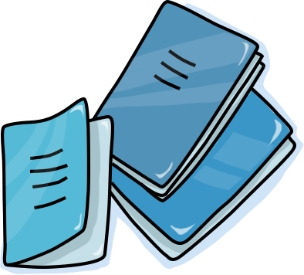 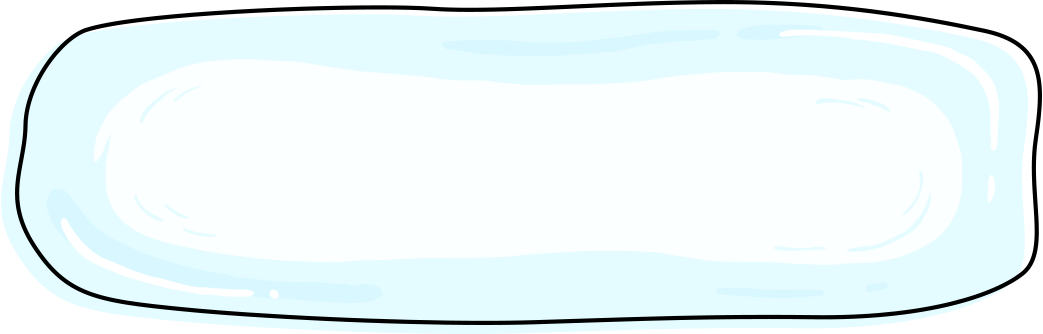 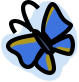 Тен капталдуу уч бурчтуктун негизиндеги бурч 45болсо,калган бурчтары канчага барабар?
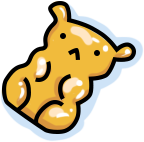 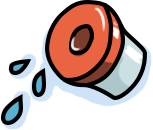 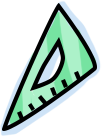 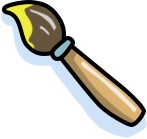 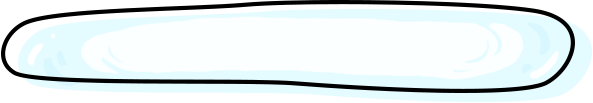 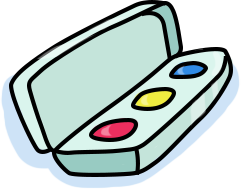 45; 90
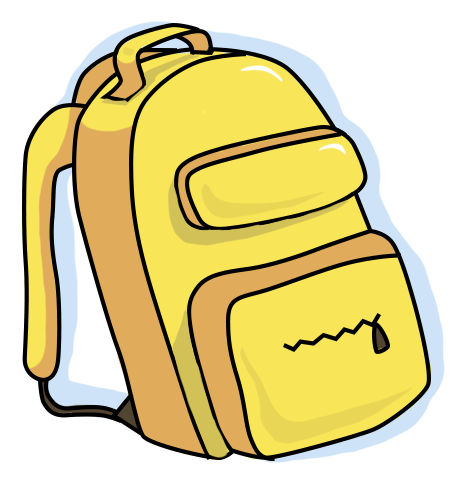 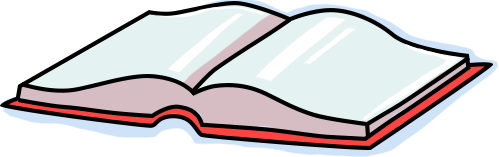 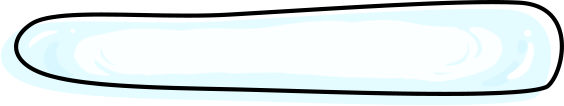 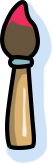 45; 180
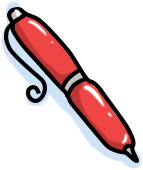 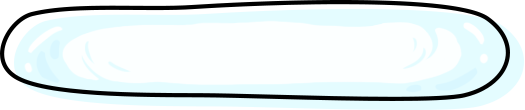 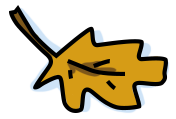 90; 55
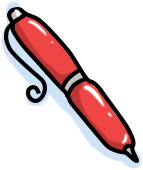 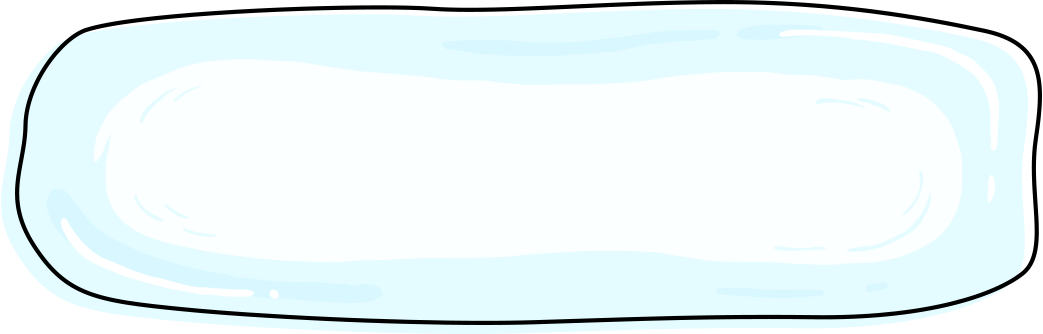 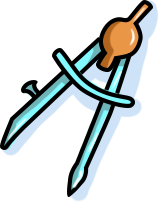 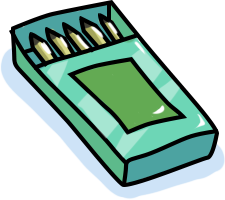 Тен капталдуу уч бурчтуктун жагы 9 см, негизи 12 см болсо, периметрин тап.
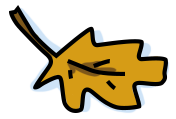 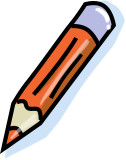 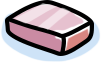 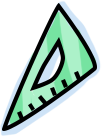 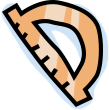 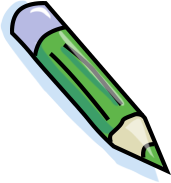 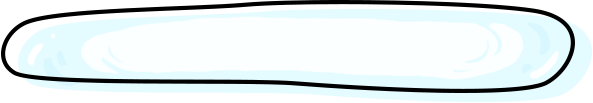 21 см
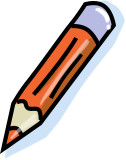 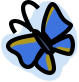 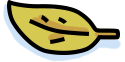 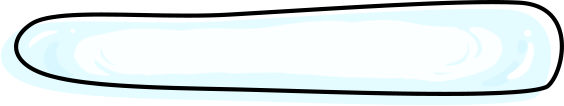 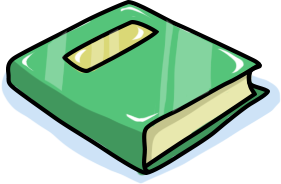 33см
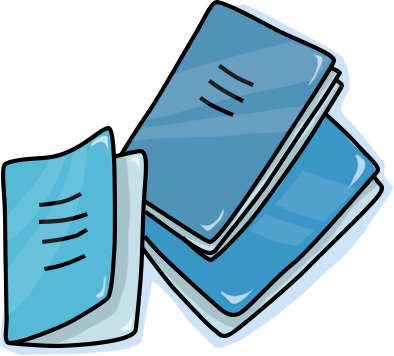 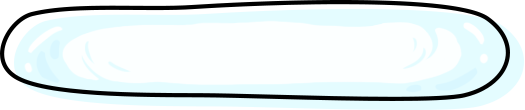 30см
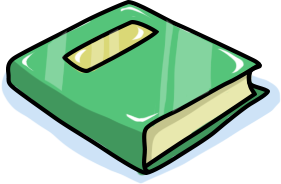 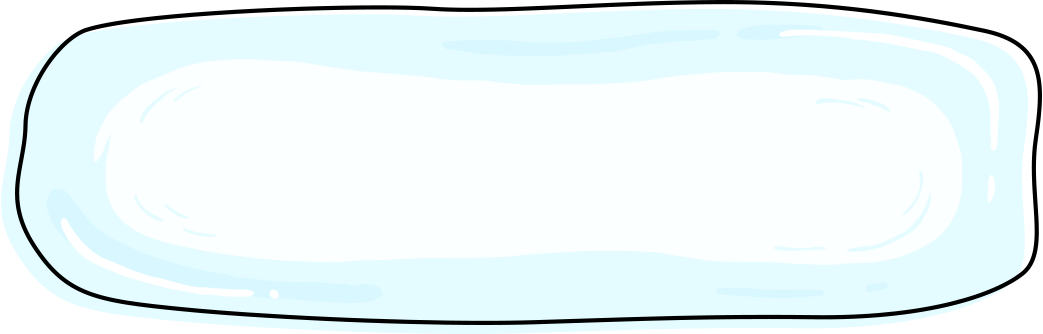 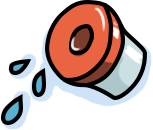 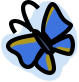 Тен капталдуу уч бурчтуктун негизи 6см, периметри 24,6см болсо, каптал жактарын тапкыла.
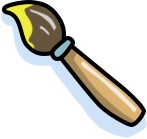 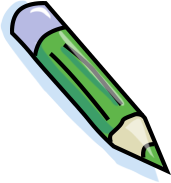 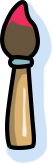 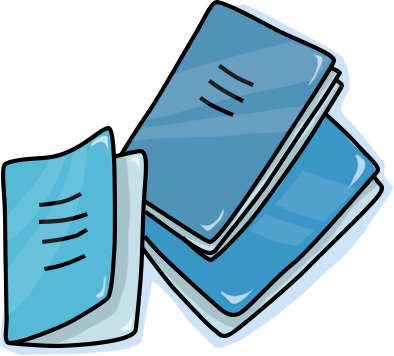 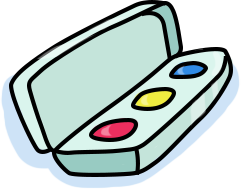 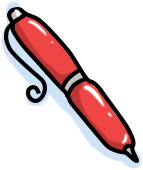 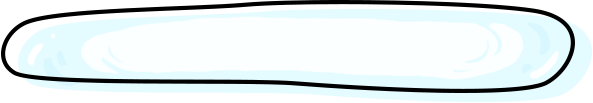 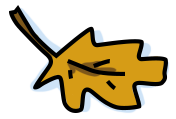 9,3 см
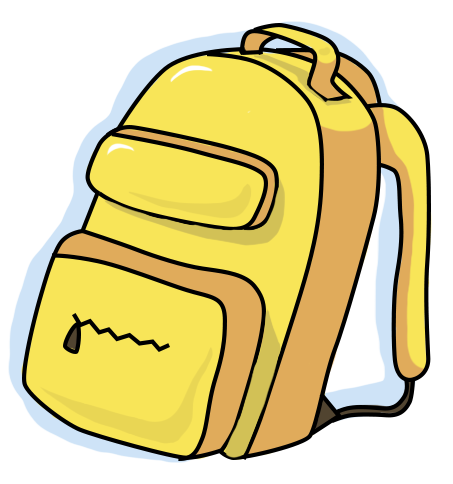 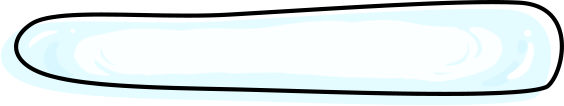 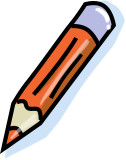 30,6 см
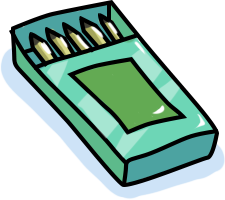 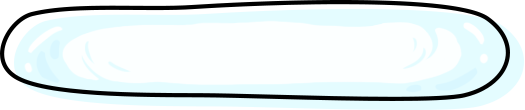 6 см
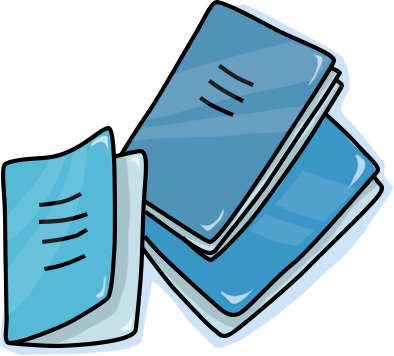 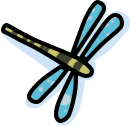 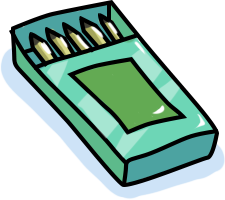 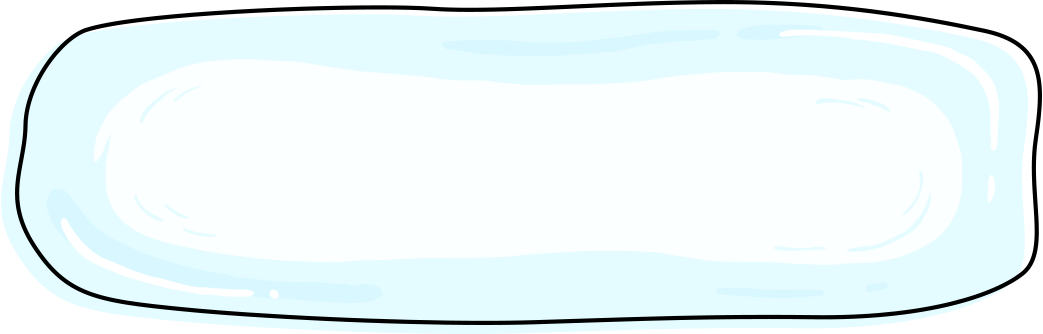 Тен жактуу уч бурчтуктун периметри 21,6 см болсо, жагын тапкыла
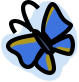 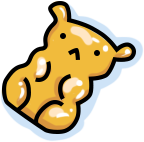 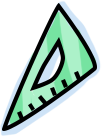 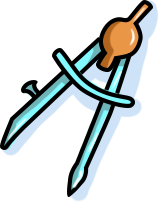 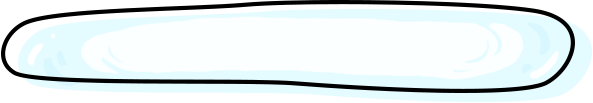 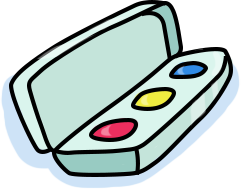 10,8 см
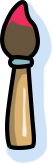 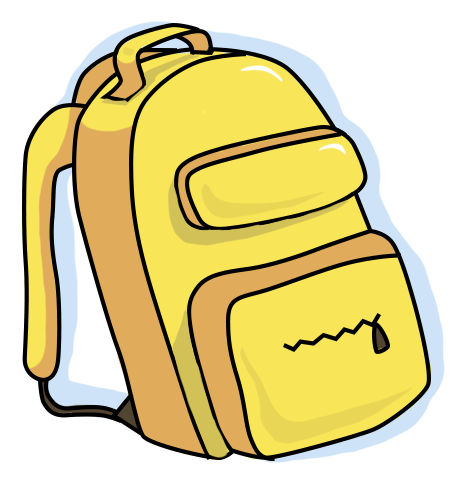 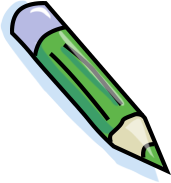 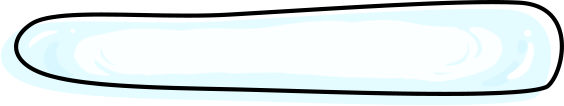 7,2 см
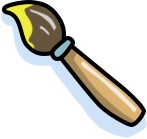 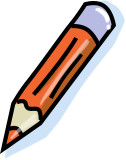 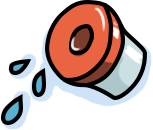 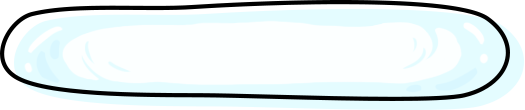 11,3см
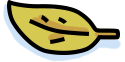 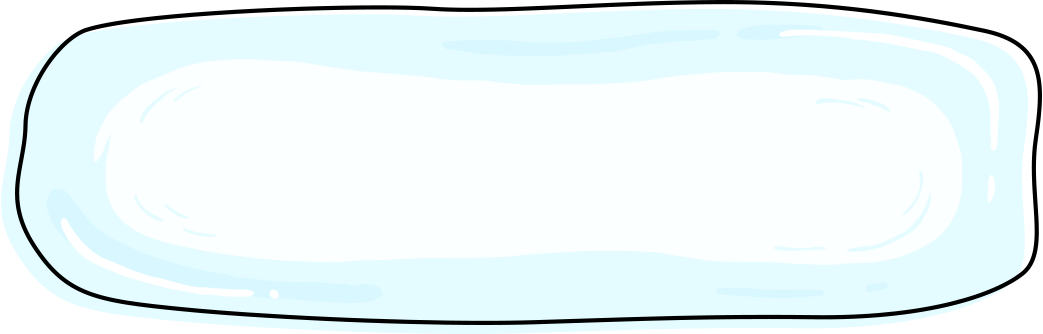 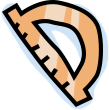 Тен жактуу уч бурчтуктун  жагы 5,8 болсо, периметрин тапкыла.
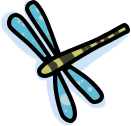 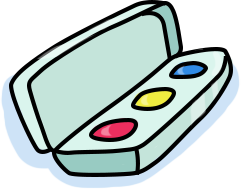 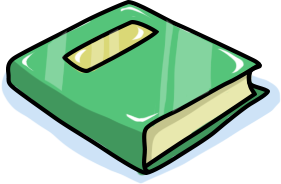 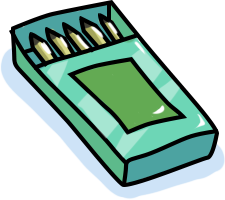 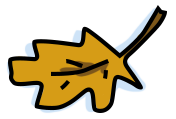 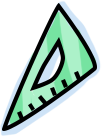 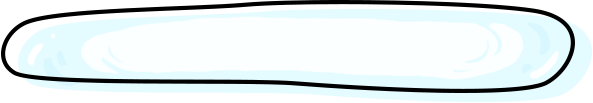 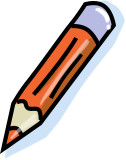 11,6см
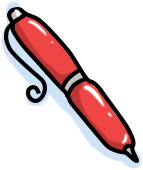 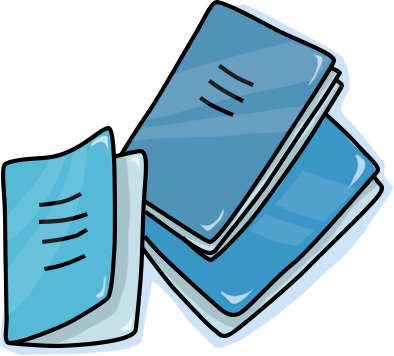 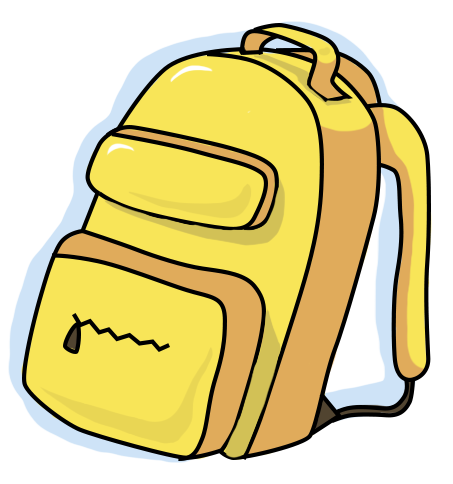 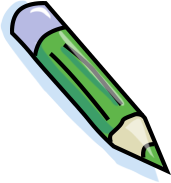 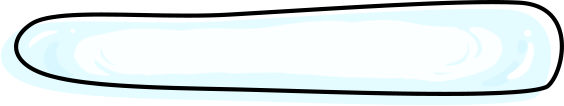 17,4 см
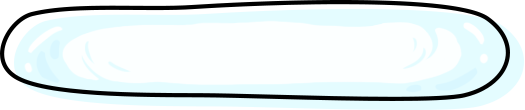 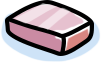 21,6 см
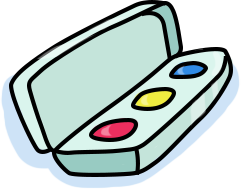 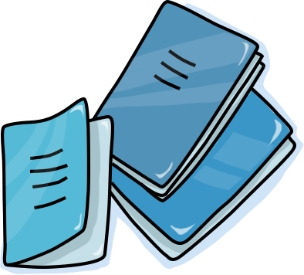 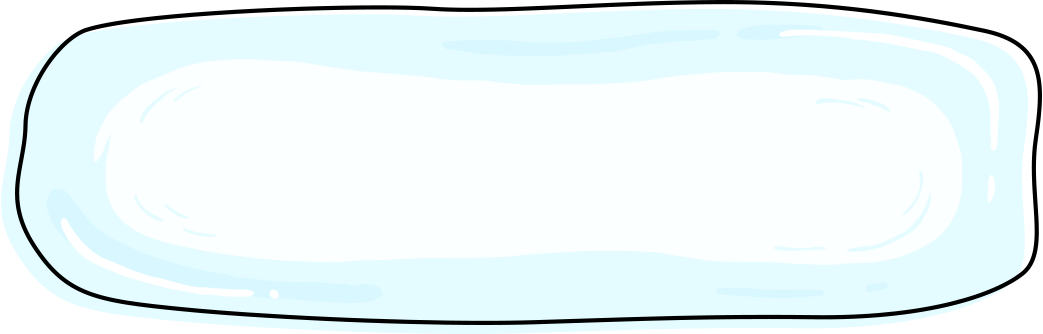 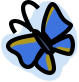 Белгиленген бурч 60 градус болсо, х канча градуска барабар?
х
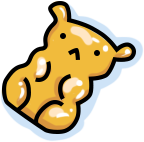 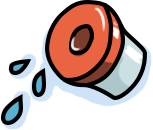 60
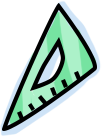 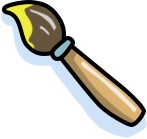 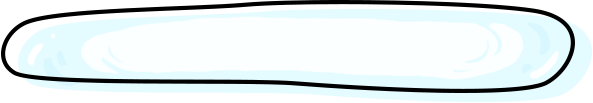 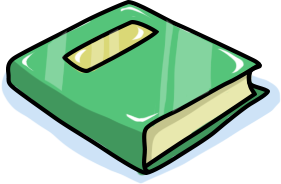 180
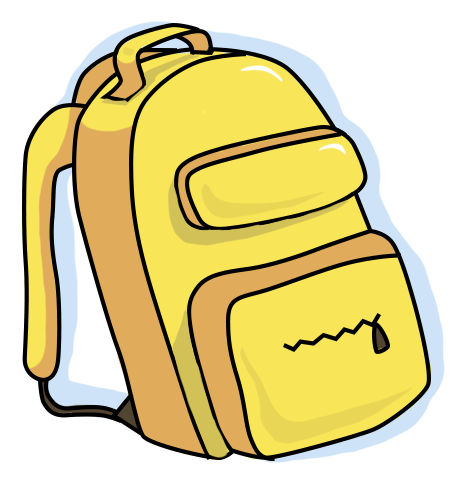 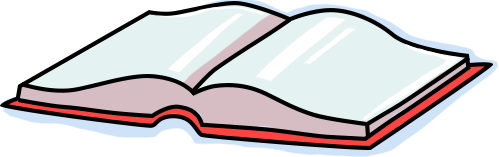 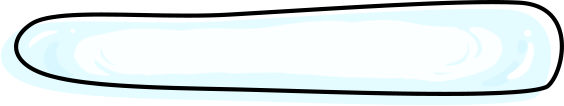 120
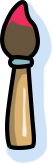 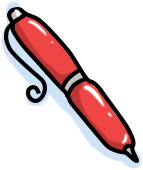 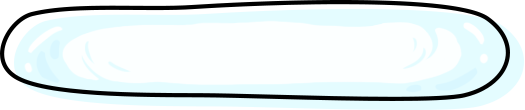 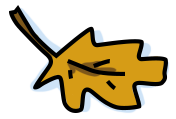 60
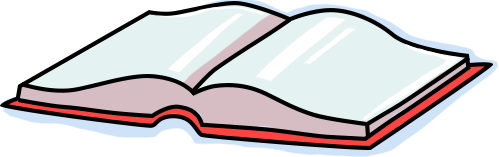 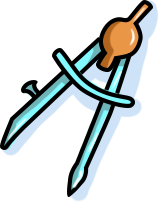 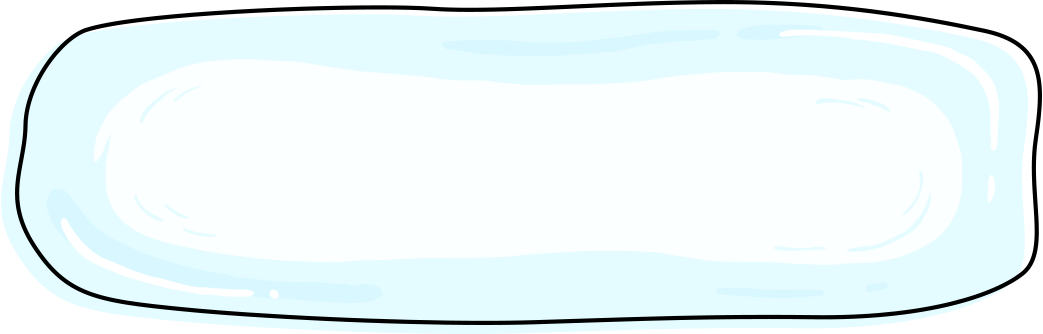 Суротто кандай  уч бурчтук  корсотулгон?
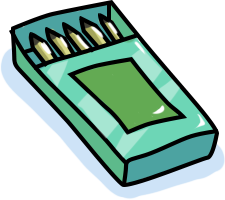 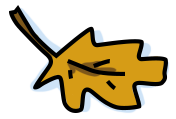 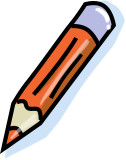 60
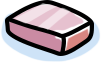 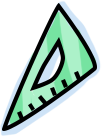 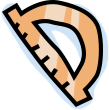 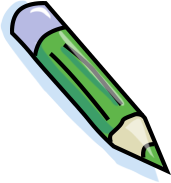 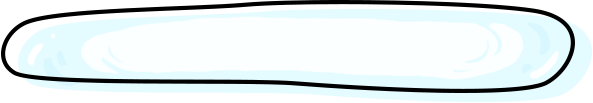 Тен  капталдуу
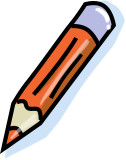 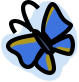 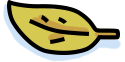 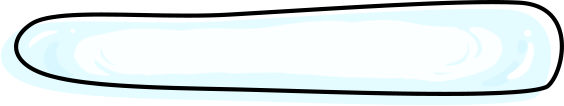 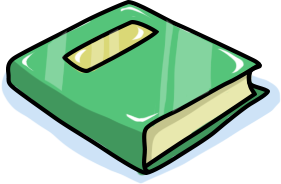 Тен  жактуу
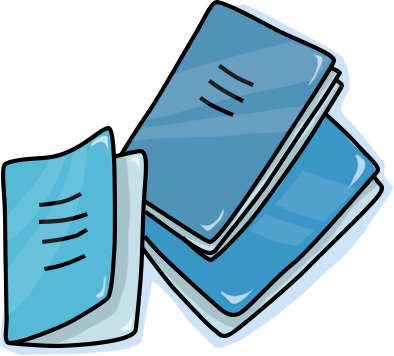 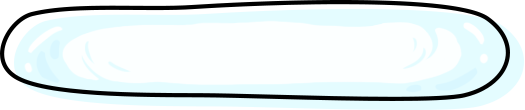 Турдуу  жактуу
В
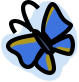 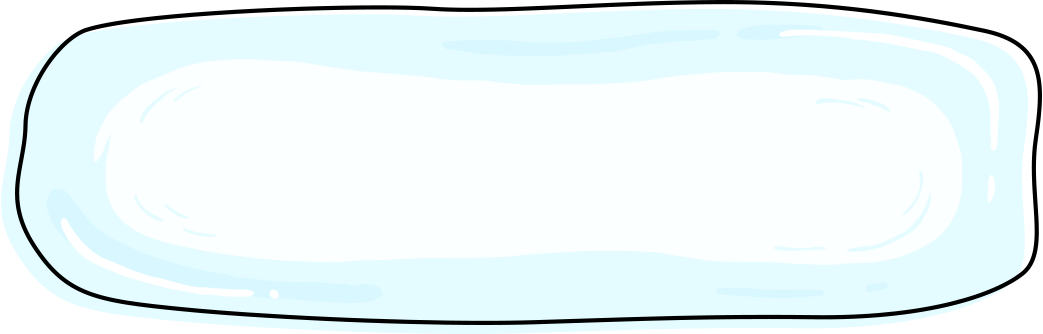 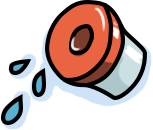 Эгерде уч бурчтук тен капталдуу болсо,ВК   уч бурчтуктун медианасы болобу?
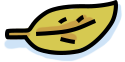 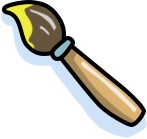 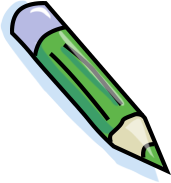 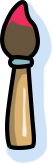 А
С
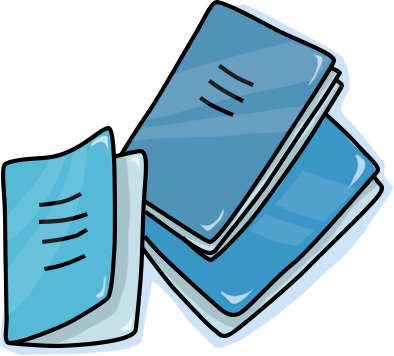 К
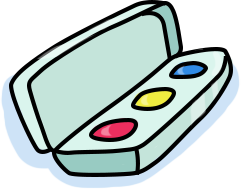 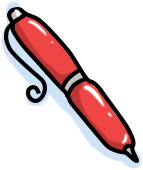 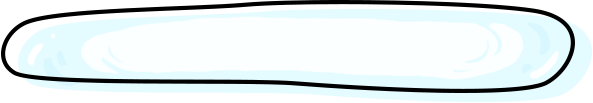 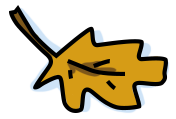 Ооба
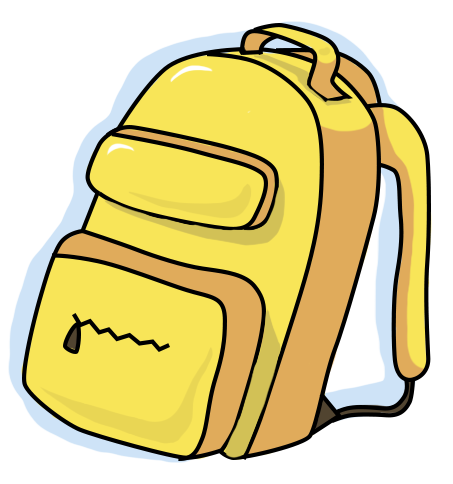 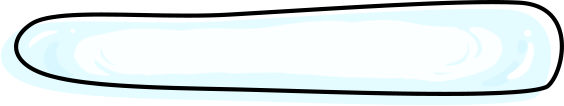 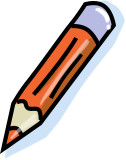 Жок
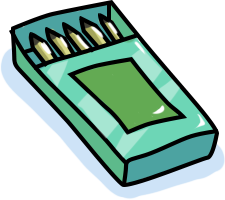 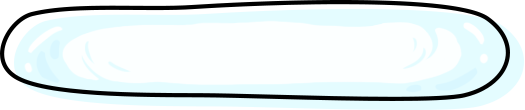 Билбейм